MANAGEMENT AND ORGANISATIONAL BEHAVIOUR
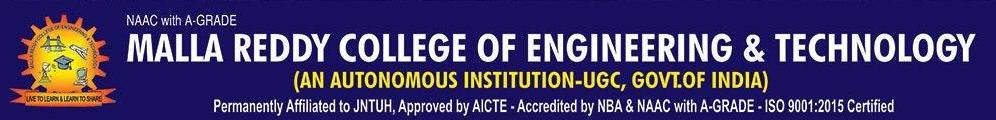 COURSE INSTRUCTORS

Dr.R.Durga Prasad
M.Vijaya Lakshmi
Dr.MVSS Rao
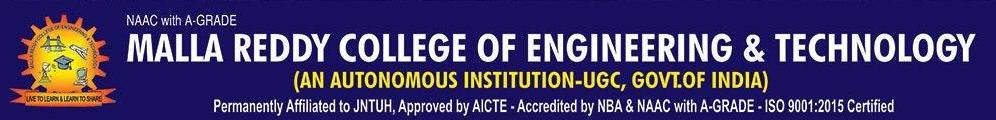 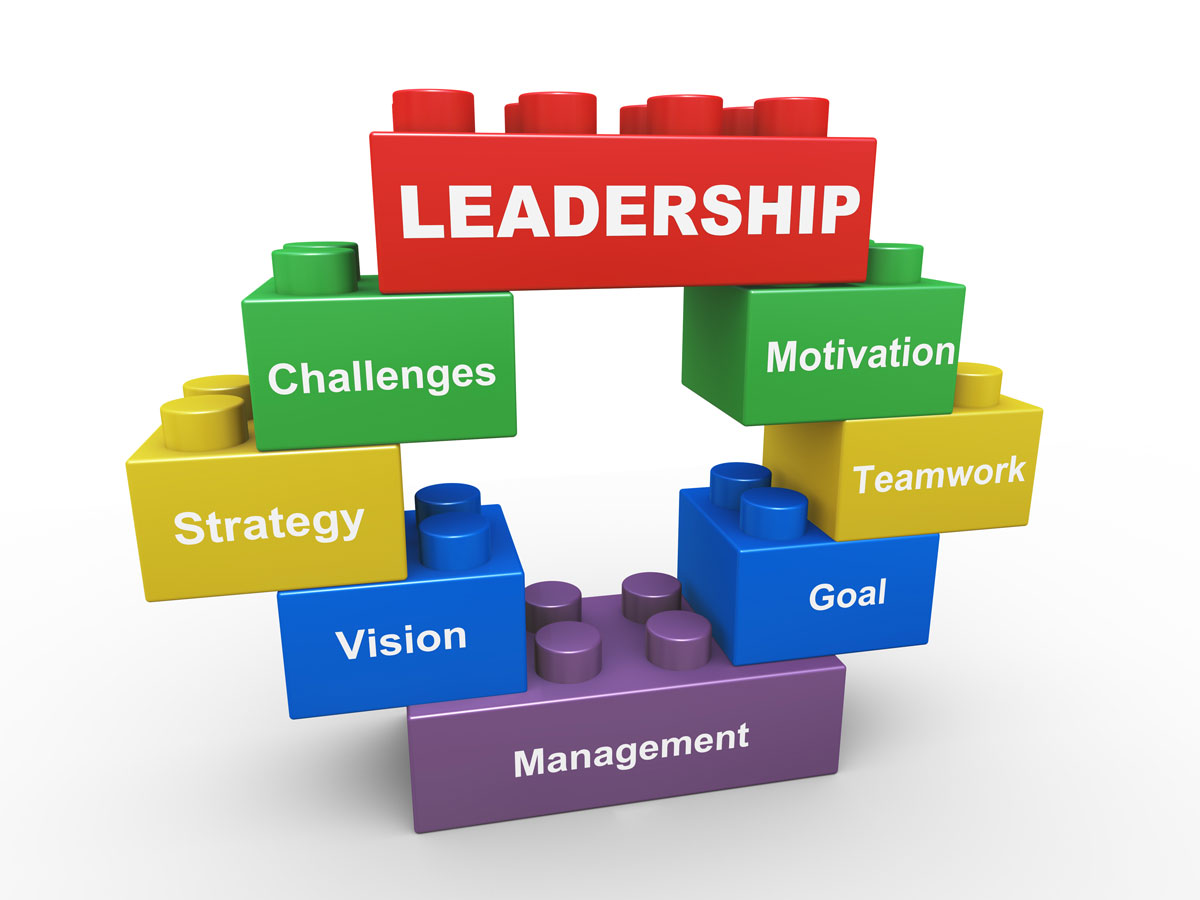 PREFACE
Companies perform differently even though they operate under the same environmental conditions because of their Management practices.
‘Management’ makes remarkable difference between the companies regarding their performance in terms of productivity, products, sales, profitability, service to the customer, employee welfare etc.
Behaviour is generally predictable, and the systematic study of behavior is a means to making reasonably accurate predictions. 
A manager’s job is to use the tools of organizational behavior to increase effectiveness, an organization’s ability to achieve its goal.
COURSE AIM
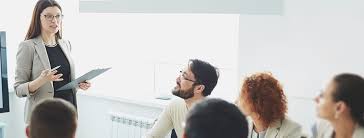 To understand the fundamentals underlying the management of an organization. 
To understand the dynamics of organizational behaviour.
LEARNING OUTCOMES
The students will be able to learn the history of management and the contributions of important management researchers. 
The students can learn how to delegate authority and use power to influence people to get the work done through proper communication and control. 
To understand how employees behave in organizations. Students will be able to correct their individual behaviour and group behaviour. 
They will also be able to motivate and lead employees towards achievement of organizational mission and objectives.
Unit-I: Theories of Management
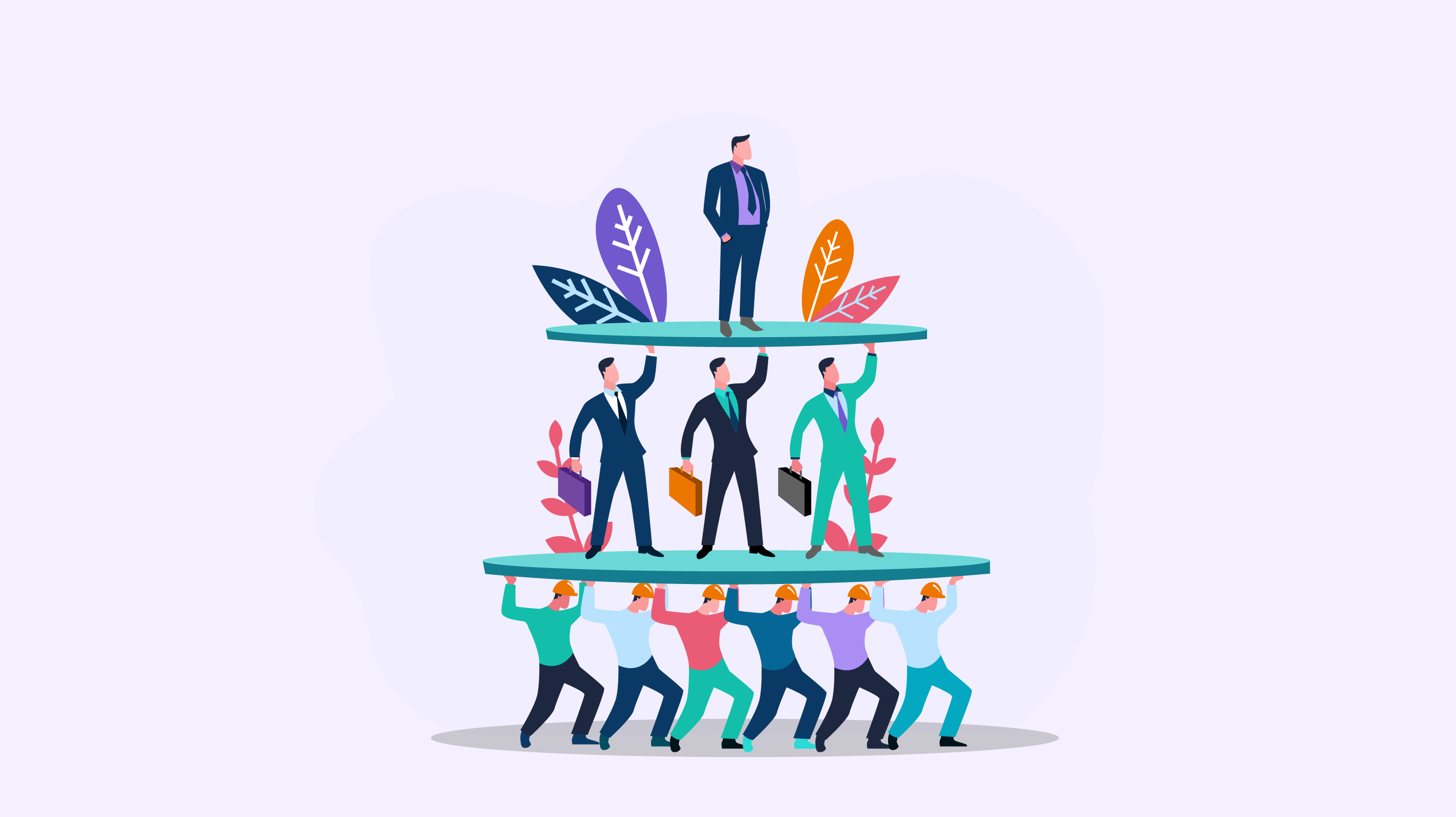 Basics of Management: Importance of Management - Functions of Management - Levels of Management - Scientific Management Theory - Fayol’s Fourteen Principles of Management - Bureaucratic Theory - Human Relations Movement - Systems and Contingency theory.
UNIT-II Planning and Organising
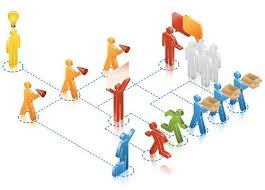 Planning: Features of Planning - Principles of Planning - Importance of Planning - Forms of Planning - Guidelines for Effective Planning - Steps in Planning Process.

Organising: Principles of Organizing - Authority - Organizational Design - Job Design - Relation between Authority, Power and Influence
UNIT-III Leadership and Motivation Theories
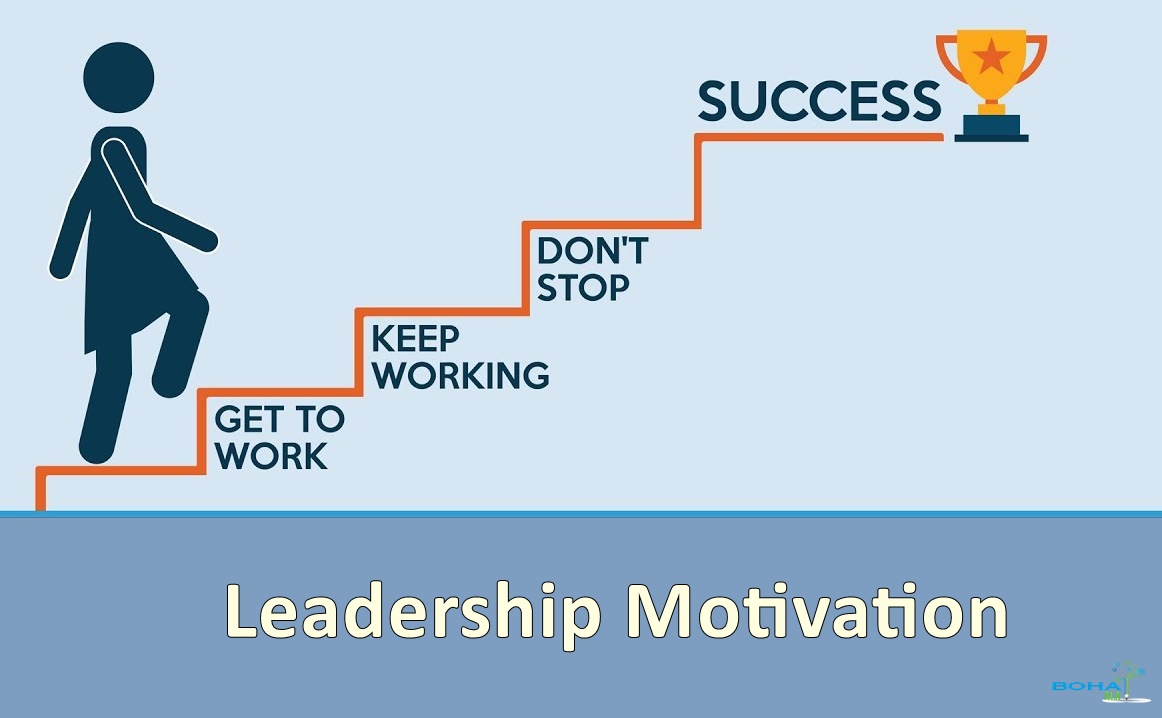 Leadership Theories: Great Man Theory - Trait Theory - The Managerial Grid Model - Path Goal theory - Fiedler's Contingency Theory. 

Motivational Theories: Maslow’s Hierarchy of Needs - Two-factor theory of Motivation - Theory X and Theory Y - McClelland’s Need Theory. Communication: Process - Barriers - Guidelines for Effective Communication.
Unit-IV: Organizational Behaviour (OB)
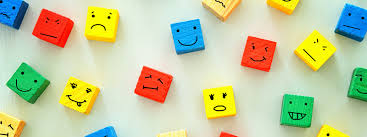 Introduction to OB: Elements of OB - Disciplines of OB; Perception Process – Attitudes.

Personality Theories: Extrovert & Introvert - Type-A & Type-B - Sigmund Freud’s Psychoanalytic Theory. Stress Management.
Unit-V: Group Behaviour
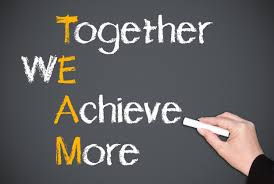 Foundations of Group Behaviour - Defining and Classifying Groups - Stages of Group Development - Group Decision Making - Understanding Work Teams - Types of Teams - Creating Effective Teams.